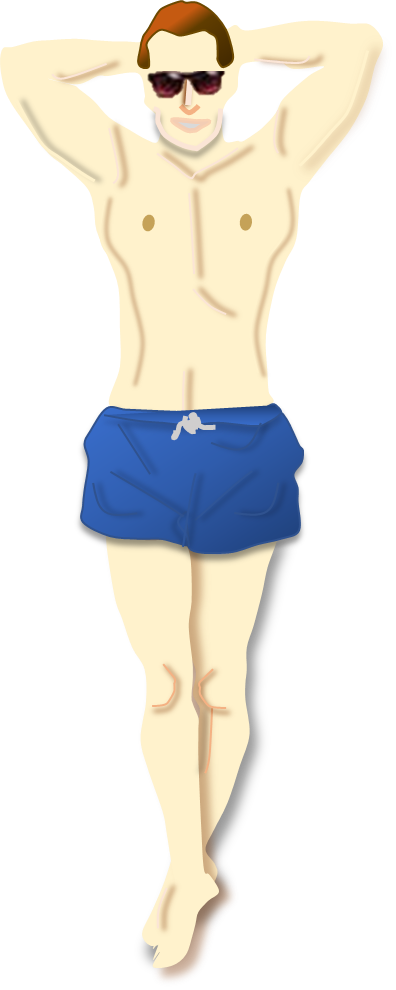 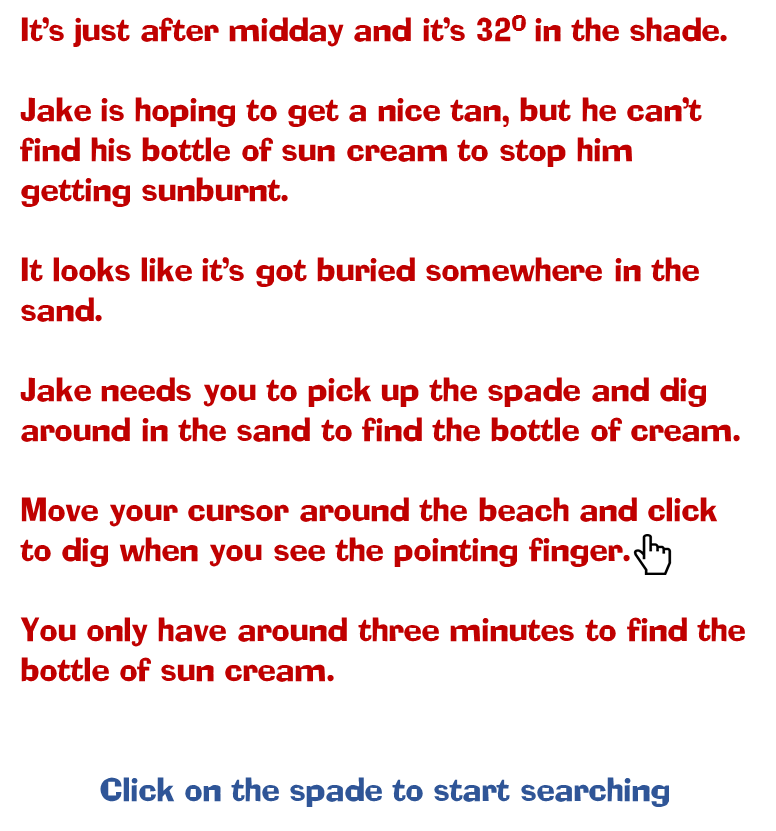 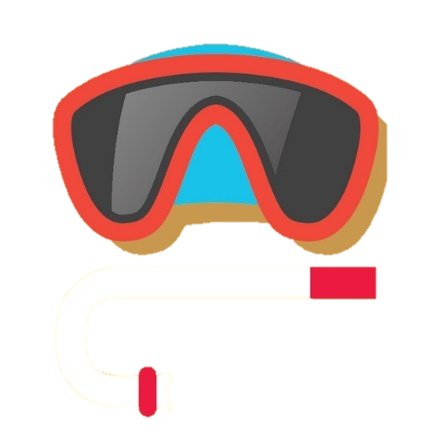 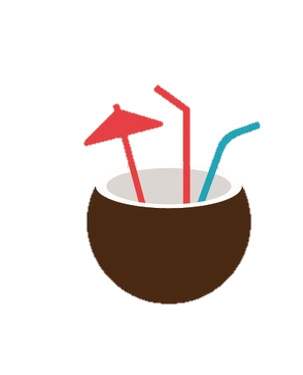 SUNBURN!
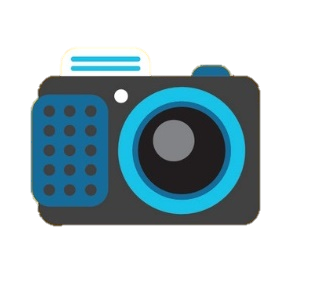 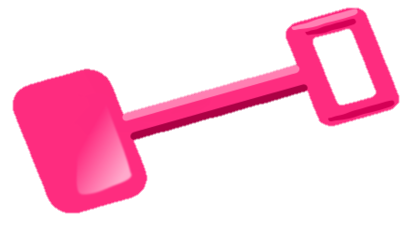 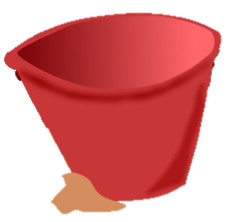 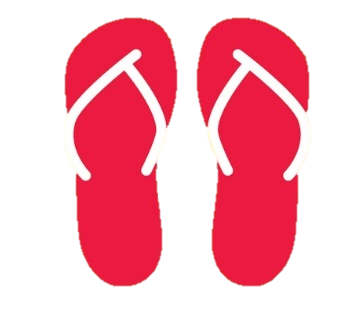 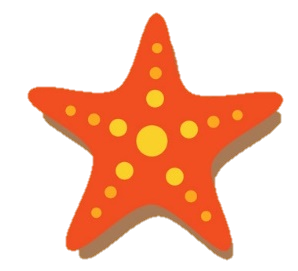 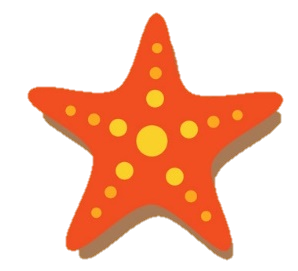 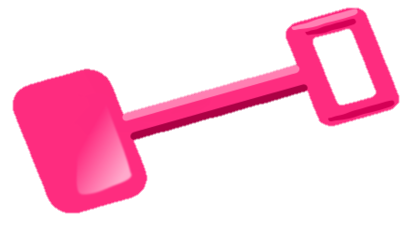 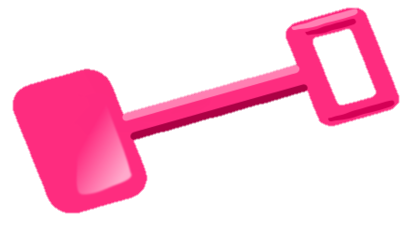 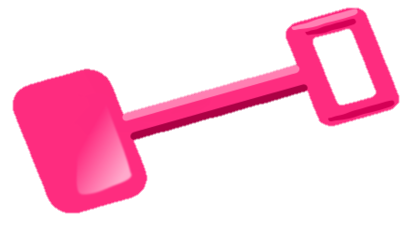 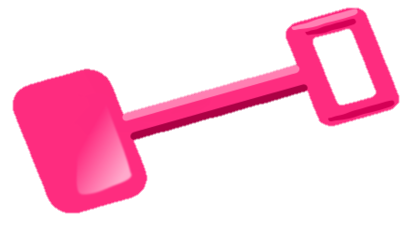 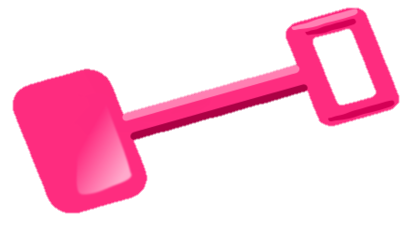 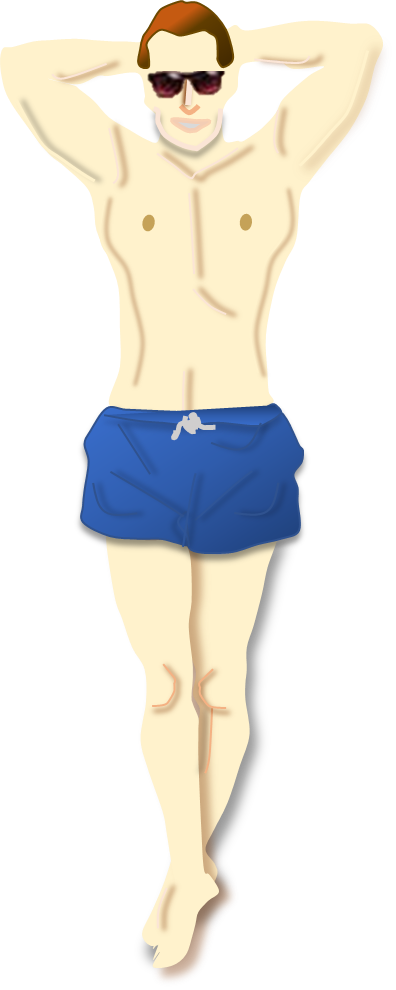 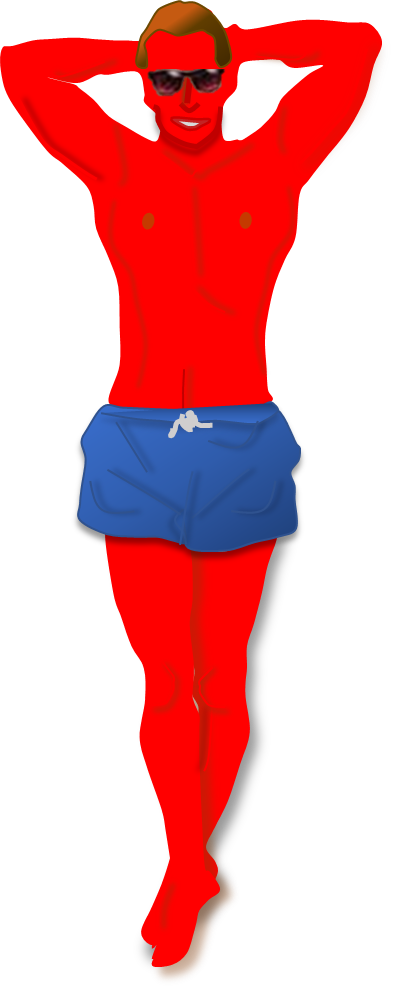 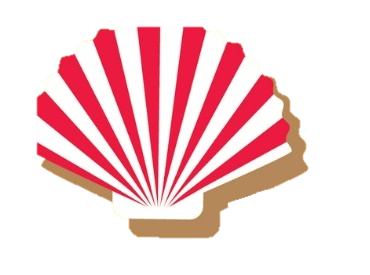 Click the bottle. Quick!
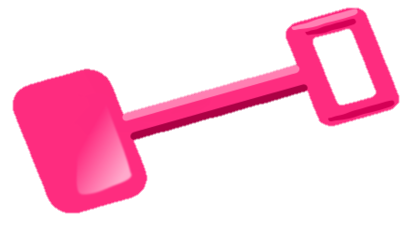 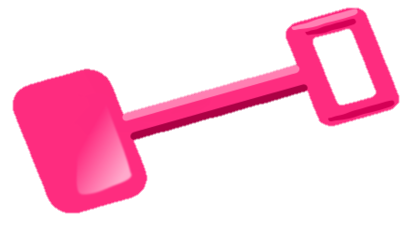 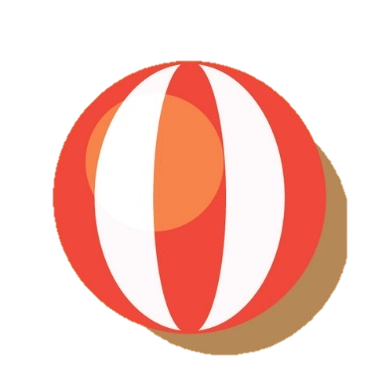 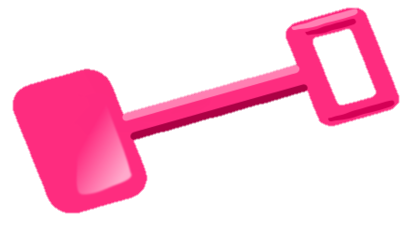 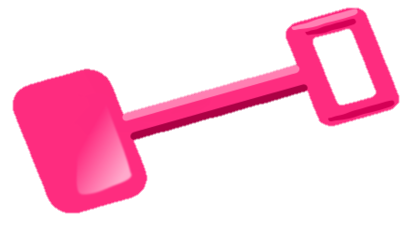 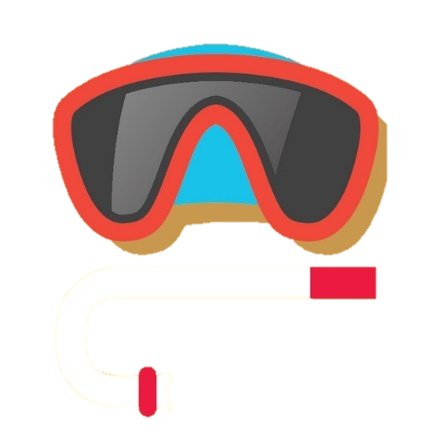 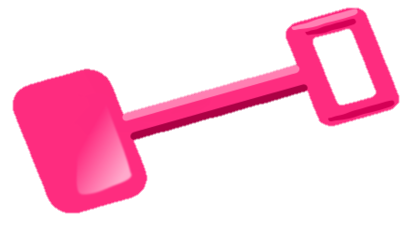 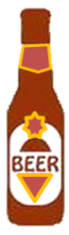 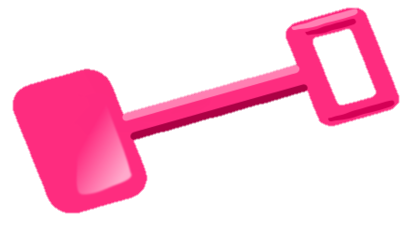 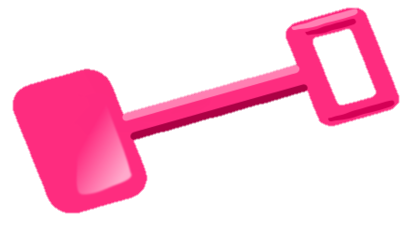 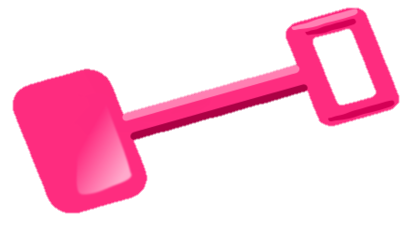 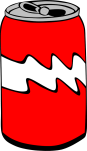 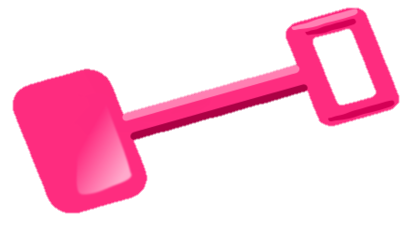 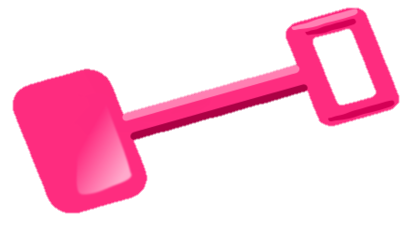 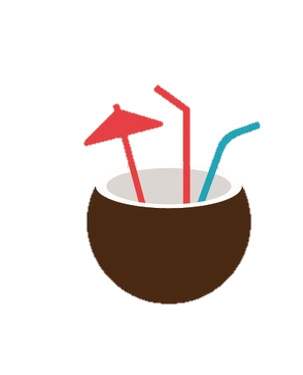 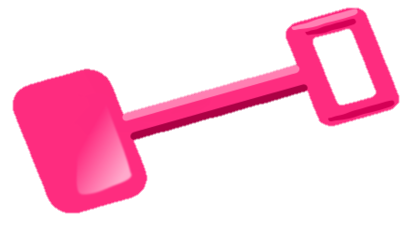 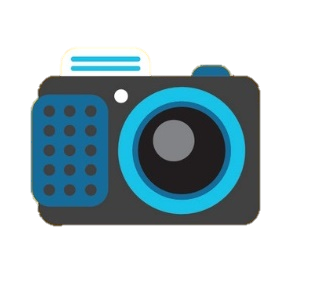 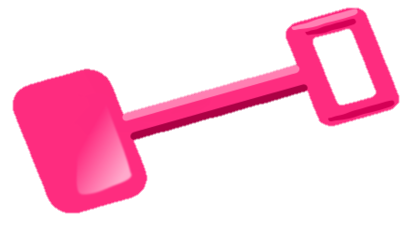 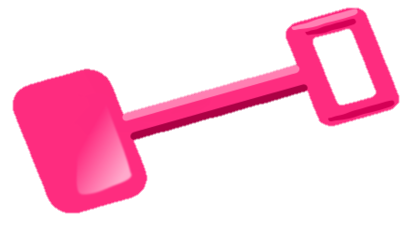 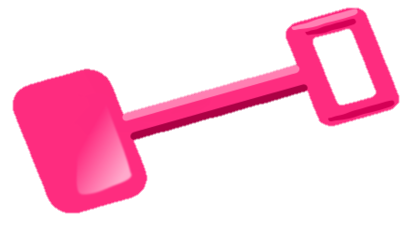 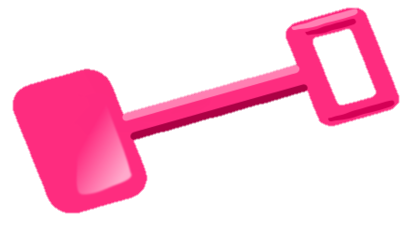 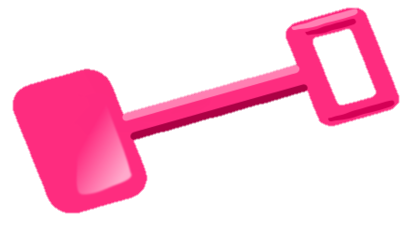 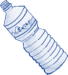 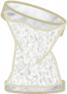 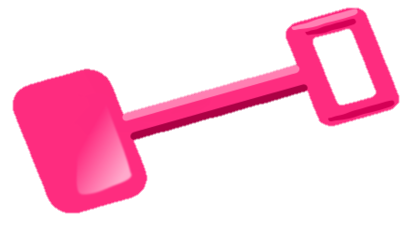 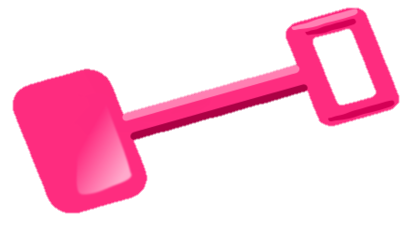 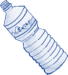 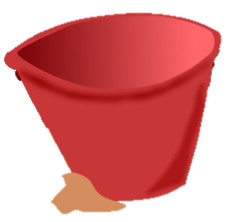 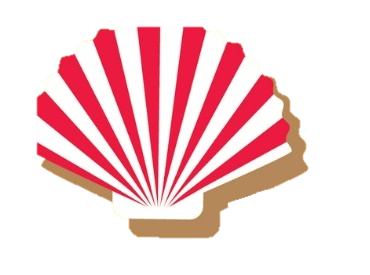 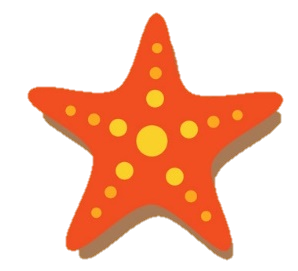 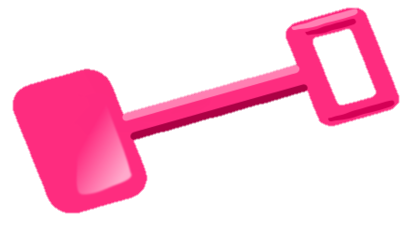 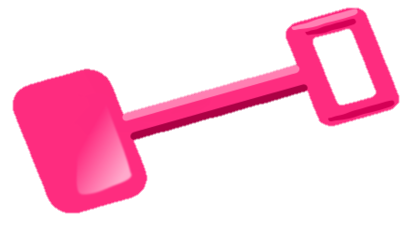 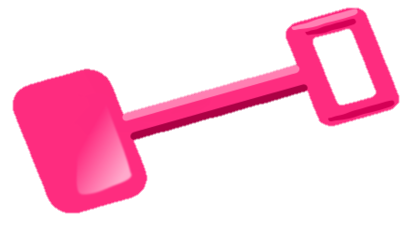 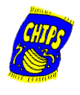 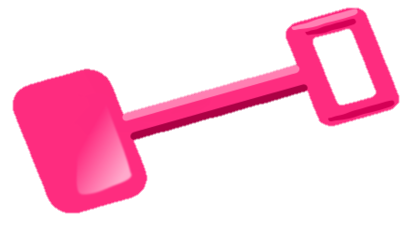 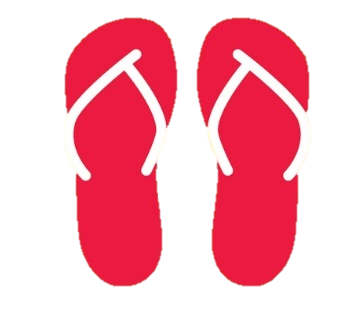 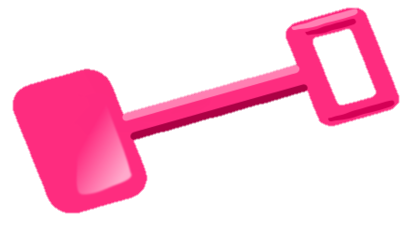 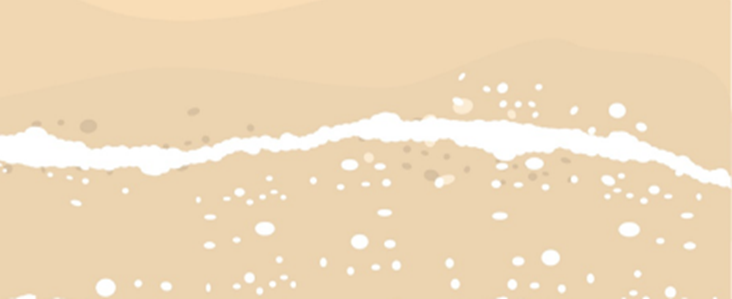 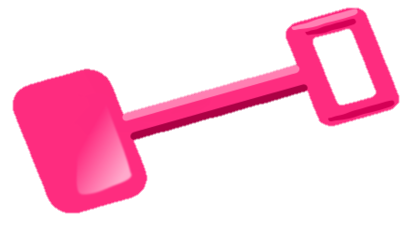 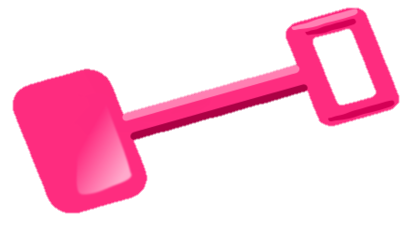 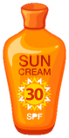 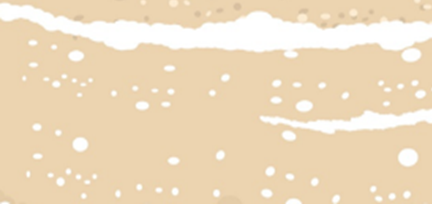 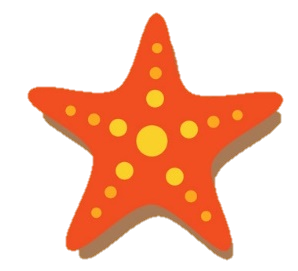 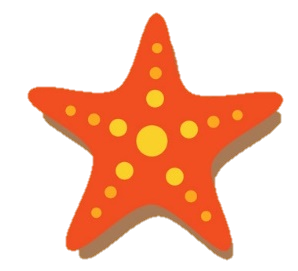 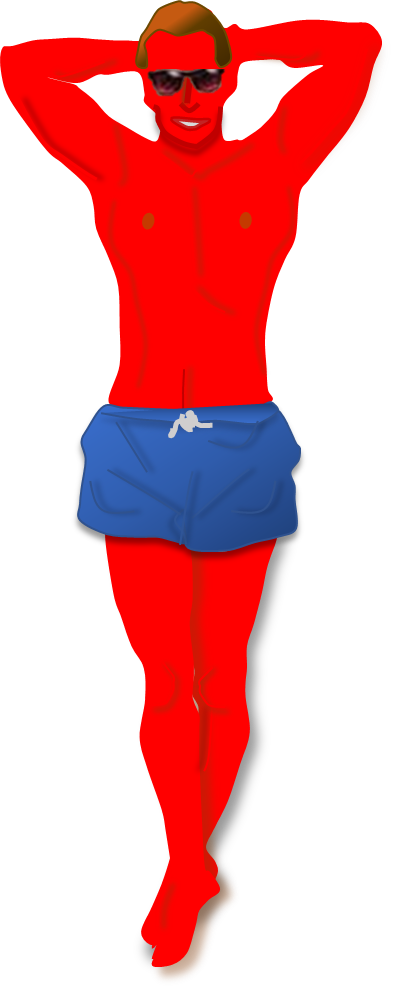 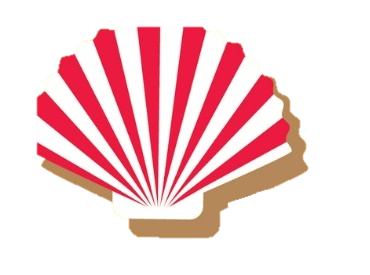 Want to keep searching?
Click here
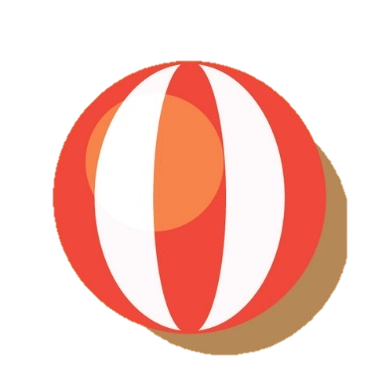 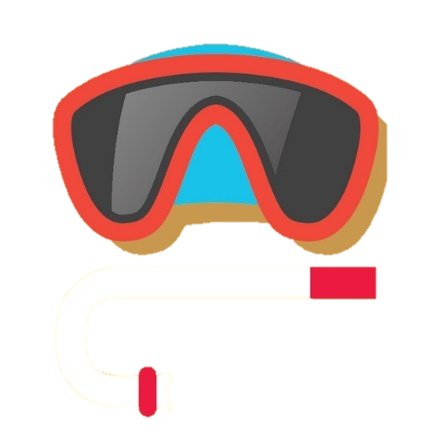 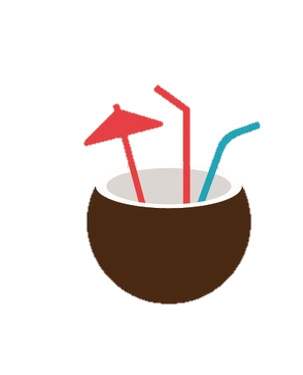 SUNBURN!
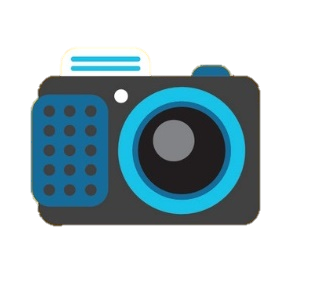 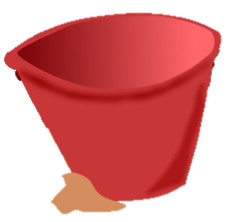 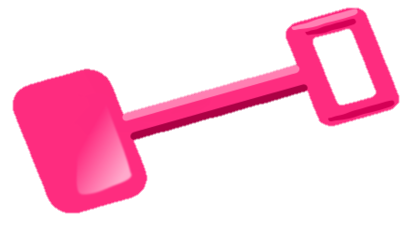 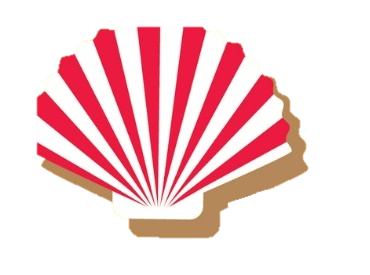 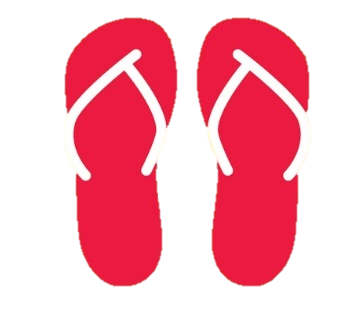 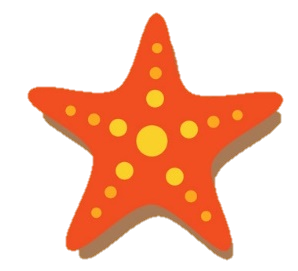 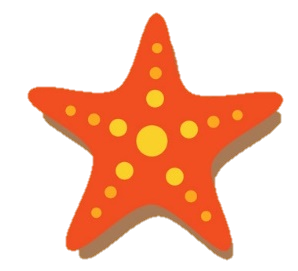 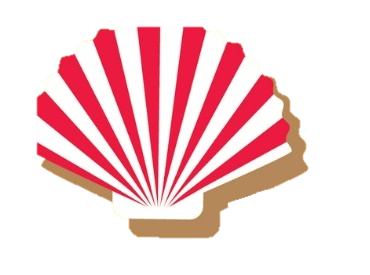 You saved me from sunburn!
Press ‘Esc’ to exit
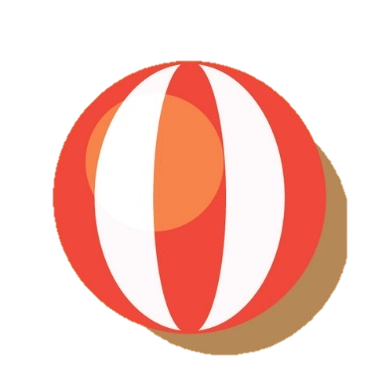 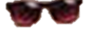 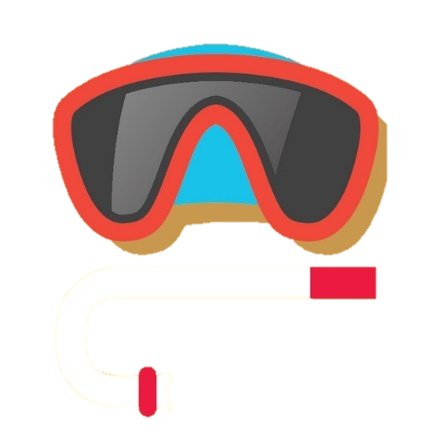 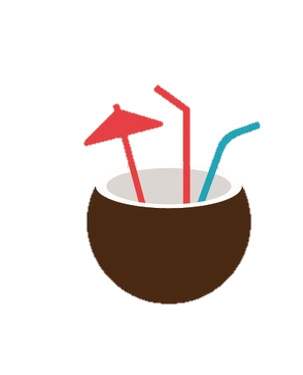 SUNTAN!
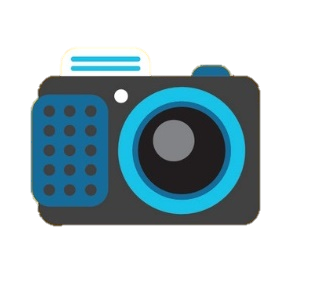 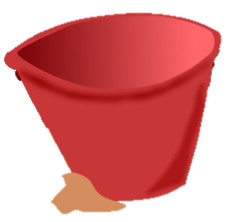 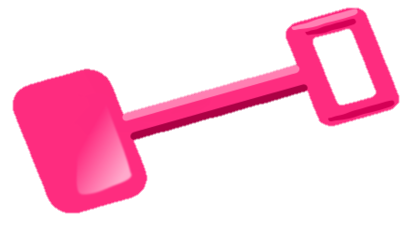 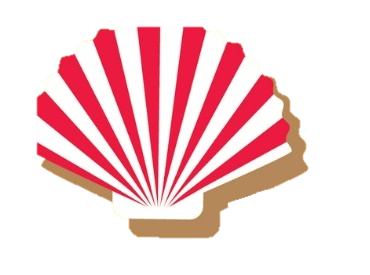 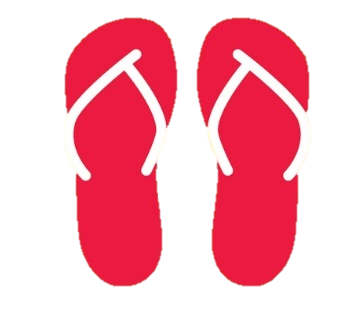 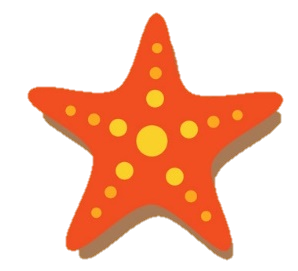 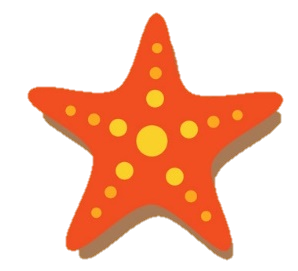